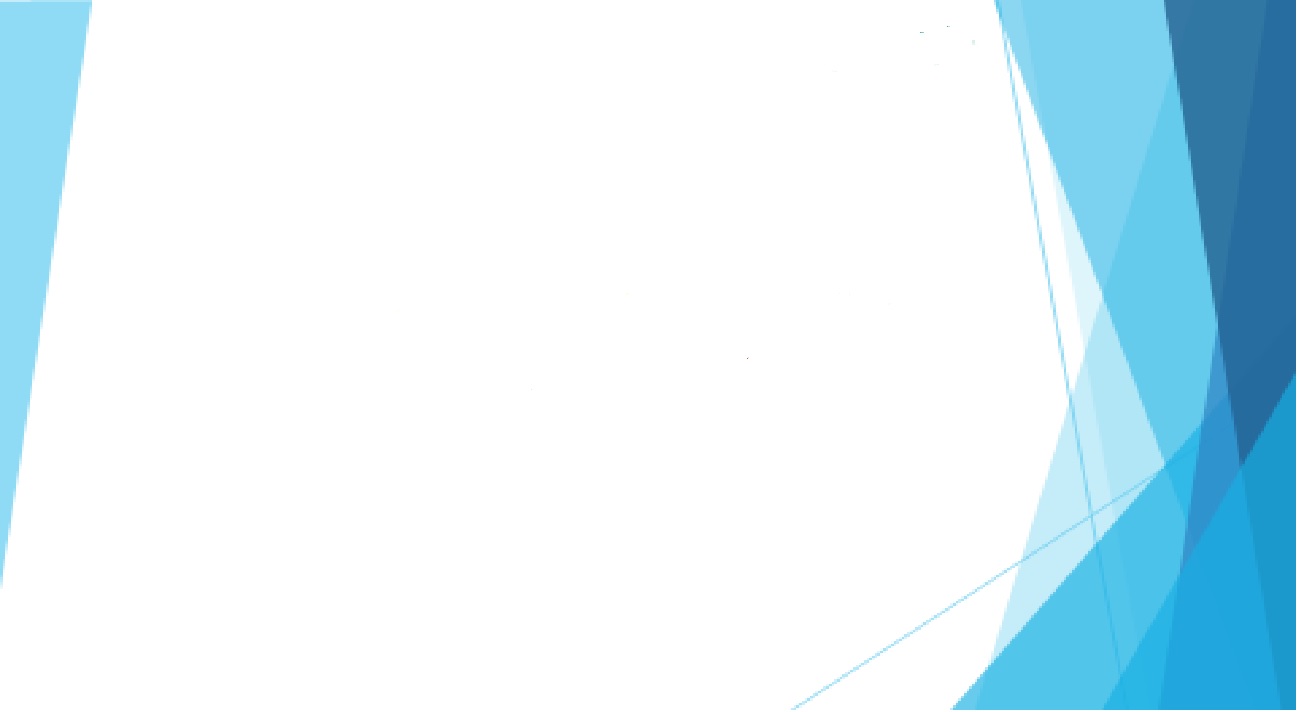 ỦY BAN NHÂN DÂN QUẬN GÒ VẤP
PHÒNG GIÁO DỤC VÀ ĐÀO TẠO
MÔ – ĐUN 2: 
PHƯƠNG PHÁP DẠY HỌC VÀ GIÁO DỤC PHÁT TRIỂN NĂNG LỰC, PHẨM CHẤT HỌC SINH TIỂU HỌC
MÔ – ĐUN 3: 
PHƯƠNG PHÁP KIỂM TRA, ĐÁNH GIÁ HỌC SINH TIỂU HỌC THEO HƯỚNG PHÁT TRIỂN PHẨM CHẤT VÀ NĂNG LỰC
Ngày 08 tháng 05 năm 2021
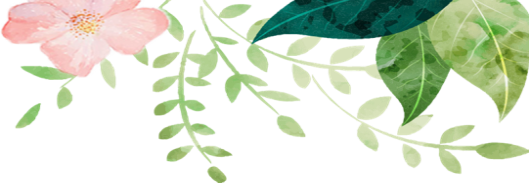 MỤC TIÊU MÔN TIẾNG VIỆT
Hình thành và phát triển phẩm chất tốt đẹp: 
Yêu nước
Nhân ái
Chăm chỉ
Trung thực 
Trách nhiệm.
Góp phần phát triển năng lực chung: 
Tự chủ và tự học
Giao tiếp và hợp tác
Giải quyết vấn đề và sáng tạo.
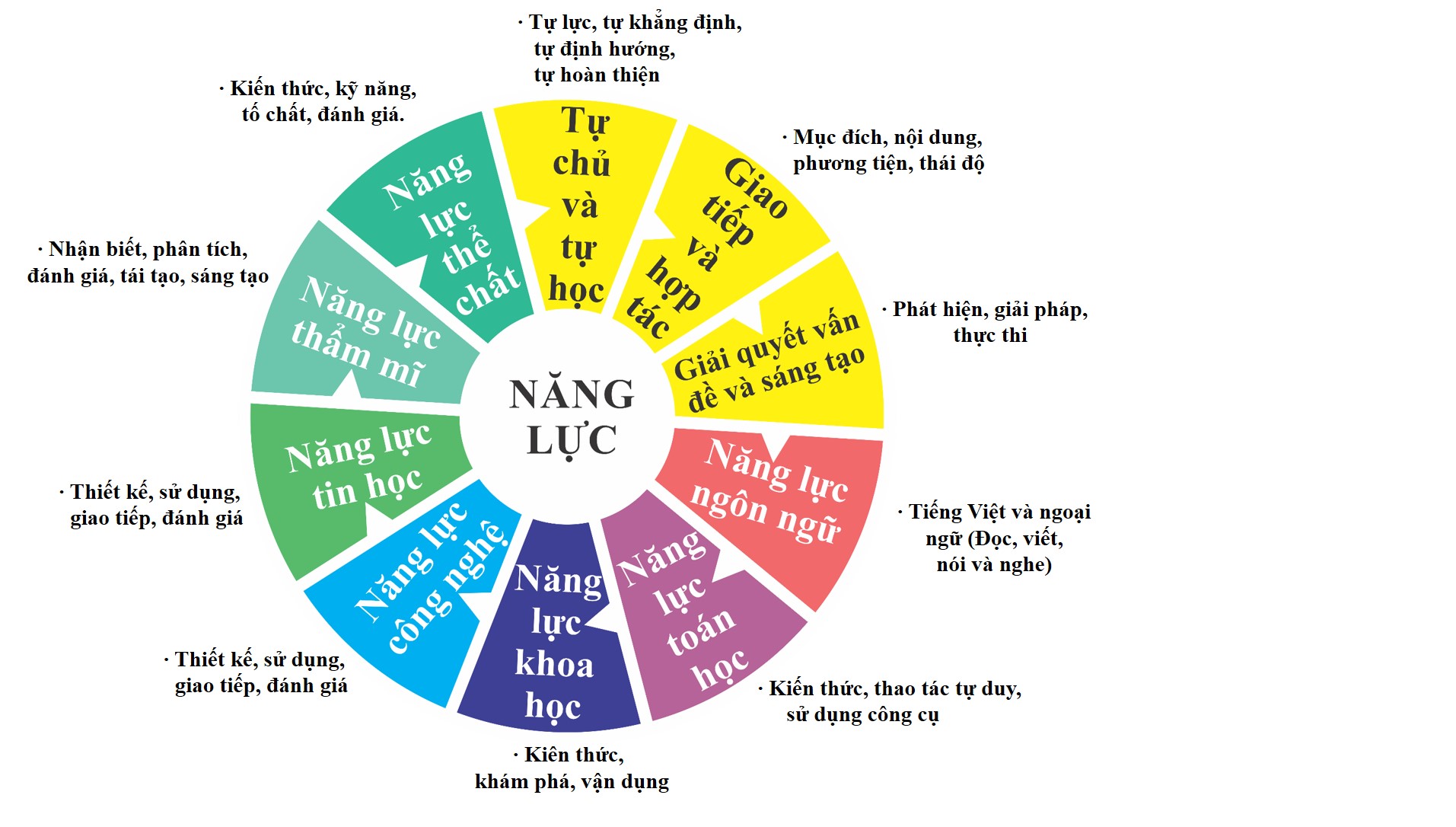 [Speaker Notes: Mục tiêu môn Ngữ văn cấp Tiểu học với những biểu hiện cụ thể]
QUY TRÌNH LỰA CHỌN, SỬ DỤNG PP VÀ KTDH TRONG BÀI HỌC
Thiết kế tiến trình dạy học
Xác định mục tiêu dạy học
Lựa chọn và xây dựng nội dung dạy học
Lựa chọn PP, kĩ thuật và phương tiện dạy học
- Xác định YCCĐ tương ứng với bài học 
- Xác định PC chủ yếu và NL chung có liên quan đến bài học
- Xác định thời lượng dạy học dự kiến
Nội dung dạy học cần đáp ứng các mục tiêu đã xác định      Căn cứ vào CTGDPT môn Ngữ Văn
Căn cứ vào :
Mục tiêu DH 
Đặc điểm nội dung DH
Đặc điểm của PP, KTDH
Cơ sở vật chất 
Đối tượng HS
NL của GV
- HĐ khởi động
- HĐ khám phá
- HĐ thực hành/ luyện tập/ vận dụng
- HĐ mở rộng
PHƯƠNG PHÁP DẠY TIẾNG VIỆT
PP dạy kĩ năng đọc
Rèn kĩ thuật đọc: đúng/nhanh/diễn cảm (toàn bài) .
Rèn đọc hiểu: tìm hiểu bài.
PP và hình thức tổ chức dạy học môn Ngữ Văn
PP dạy viết
Rèn kĩ thuật viết: tập viết, chính tả.
Rèn viết câu,đoạn văn, văn bản.
PP dạy nói và nghe
Nói: thuyết trình
Nghe: nắm nội dung, hợp tác
Nói nghe tương tác: đặt câu hỏi, hội thoại,.
[Speaker Notes: * Phương pháp dạy kĩ năng đọc
Tuỳ vào đối tượng học sinh ở từng cấp học, lớp học và thể loại của văn bản văn học mà vận dụng các phương pháp, kĩ thuật và hình thức dạy học đọc hiểu cho phù hợp như: đọc diễn cảm, đọc phân vai, kể chuyện, đóng vai để giải quyết một tình huống, diễn kịch, sử dụng câu hỏi, hướng dẫn ghi chép trong tiến trình đọc bằng các phiếu ghi chép, phiếu học tập, nhật kí đọc sách, tổ chức cho học sinh thảo luận về văn bản, chuyển thể tác phẩm văn học từ thể loại này sang thể loại khác, vẽ tranh, làm phim, trải nghiệm những tình huống mà nhân vật đã trải qua,... Một số phương pháp dạy học khác như đàm thoại, vấn đáp, diễn giảng, nêu vấn đề,... cũng cần được vận dụng một cách phù hợp theo yêu cầu phát triển năng lực cho học sinh.
 
Phương pháp dạy kĩ năng viết:
- Mục đích của dạy viết là rèn luyện tư duy và cách viết, qua đó mà giáo dục phẩm chất và phát triển nhân cách học sinh. Vì thế khi dạy viết, giáo viên chú trọng yêu cầu tạo ra ý tưởng và biết cách trình bày ý tưởng một cách mạch lạc, sáng tạo và có sức thuyết phục.
- Dạy kĩ thuật viết (tập viết, chính tả) chủ yếu sử dụng phương pháp thực hành theo mẫu. Dạy viết đoạn văn, bài văn một cách linh hoạt, có thể sử dụng các phương pháp như rèn luyện theo mẫu, đặt câu hỏi, thảo luận nhóm, viết sáng tạo,...
Phương pháp dạy nói và nghe:
Dạy nói và nghe không chỉ phát triển năng lực giao tiếp mà còn giáo dục phẩm chất và nhân cách học sinh.
Trong dạy nghe, giáo viên hướng dẫn học sinh cách nắm bắt được nội dung nghe, cách hiểu và đánh giá quan điểm, ý định của người nói; cách kiểm tra những thông tin chưa rõ; có thái độ nghe tích cực và tôn trọng người nói, tôn trọng những ý kiến khác biệt; cách hợp tác, giải quyết vấn đề với thái độ tích cực.
 
Đối với kĩ năng nói nghe tương tác, giáo viên hướng dẫn học sinh biết lắng nghe và biết đặt câu hỏi để hiểu nội dung nghe, biết nói theo lượt lời trong hội thoại, biết dùng các phương tiện nghe nhìn khác để hỗ trợ cho lời trình bày miệng.]
MỘT SỐ PP, KTDH ĐỌC HIỂU VĂN BẢN
6
PP VÀ KTDH VẬN DỤNG TỔ CHỨC HOẠT ĐỘNG VIẾT
7
PP VÀ KTDH VẬN DỤNG TỔ CHỨC HOẠT ĐỘNG VIẾT
QUY TRÌNH VIẾT VĂN BẢN
Thu thập tư liệu, hình thành ý và lập dàn ý cho bài viết.
Xác định mục đích và nội dung viết
Viết nháp và hoàn thiện bài viết
Chỉnh sửa bài viết
Đàm thoại gợi mở
 ( GV đặt câu hỏi cho HS, HS tự đặt câu hỏi) ..
Thực hành
Hợp tác
* Công bố bài viết 
* Tự đánh giá, chỉnh sửa
* Đánh giá lẫn nhau: Hợp tác 
(nhóm, cặp )…
- Đàm thoại gợi mở
- Kể chuyện
- Trực quan
CÁC CÔNG CỤ ĐÁNH GIÁ
Câu hỏi
Bài tập
Đề kiểm tra
Sản phẩm
 học tập
Hồ sơ học tập
Bảng kiểm
Thang đo
Sổ ghi chép
Rubric 
(Phiếu đánh giá theo tiêu chí)
NHỮNG PHƯƠNG PHÁP ĐÁNH GIÁ DÙNG TRONG MÔN TIẾNG VIỆT
1) Nhóm PP kiểm tra viết
2) Nhóm PP quan sát
3) Nhóm phương pháp vấn đáp
4) Nhóm PP đánh giá hồ sơ học tập và sản phẩm học tập
[Speaker Notes: Phương pháp vấn đáp: GV đặt câu hỏi để HS trả lời hoặc GV đặt câu hỏi để HS nêu lại câu hỏi cho GV nhằm rút ra những kết luận , những kiến thức mới, những quy trình thực hiện mới mà HS cần nắm được thể hiện.]
NHÓM PP KIỂM TRA VIẾT
1) Câu hỏi trắc nghiệm lựa chọn: câu hỏi trắc nghiệm nhiều lựa chọn, câu hỏi kiểm tra Đúng/Sai, câu hỏi kiểm tra ghép đôi. 
	2) Câu hỏi tự luận (có 2 dạng)
	 + Câu hỏi tự luận hạn chế 
	 + Câu hỏi tự luận mở rộng.
[Speaker Notes: Câu hỏi tự luận hạn chế: hạn chế về nội dung và hình thức thể hiện câu trả lời của HS: câu văn, đoạn văn.
Câu hỏi tự luận mở rộng: yêu cầu HS viết một văn bản.]
CÂU HỎI TỰ LUẬN HẠN CHẾ
VÍ DỤ:
- Viết câu văn tả giọt sương, trong đó dùng từ gợi tả màu sắc, hình dáng và phép so sánh.
- Đọc câu chuyện Sức mạnh của nước. Theo lời khuyên của cô chị trong câu chuyện, khi bạn em to tiếng, muốn gây sự với em, em sẽ làm gì?
NHÓM PP QUAN SÁT
Quan sát là nhóm phương pháp giáo viên sử dụng để thu thập thông tin phục vụ cho kiểm tra, đánh giá.
	
Có 3 loại công cụ thu thập thông tin quan sát: 
+ Sổ ghi chép: GV ghi chép lựa chọn sự kiện của HS, những HS cần giúp đỡ đặc biệt, những hành vi của HS mà không thể được ĐG bằng các phương pháp khác.
+ Thang đo (phiếu quan sát).
+ Bảng kiểm tra (gọi tắt là bảng kiểm): GV đánh giá HS, HS tự đánh giá kết quả học của bản thân và đánh giá lẫn nhau.
VÍ DỤ VỀ SỔ GHI CHÉP
MẪU GHI CHÉP SỰ KIỆN HÀNG NGÀY
Ví dụ: thang đo (phiếu quan sát) để đánh giá kĩ năng nói của HS lớp 1
Căn cứ vào phiếu quan sát trên, GV có thể nhận định kết quả nói của HS Nguyễn Hoàng Anh như sau: có tiến bộ trong nói to rõ ràng.
Ví dụ về bảng kiểm dùng cho GV đánh giá kĩ năng nghe của HS lớp 3
Ghi dấu + vào ô trống HS có thực hiện, ghi dấu – vào ô trống HS không thực hiện khi nghe bạn trình bày ý kiến trong nhóm.

	1. Chú ý lắng nghe, nhìn vào người nói.
	2. Đặt câu hỏi để hiểu rõ hơn nội dung đã nghe.
	3. Bày tỏ ý kiến đồng ý hay ý kiến điều chỉnh, bổ sung ý kiến đã nghe.
[Speaker Notes: Bảng kiểm ngoài gv đánh giá hs thì hs có thể tự đánh giá hoặc hs đánh giá đồng đẳng.]
NHÓM PP ĐÁNH GIÁ HỒ SƠ HỌC TẬP VÀ SẢN PHẨM HỌC TẬP
Hồ sơ học tập là một loại sản phẩm.
Môn Tiếng Việt còn có một sản phẩm đặc trưng: bài văn của HS.
	+ Lớp 2,3: đoạn văn.
	+ Lớp 4,5: bài văn- văn bản hoàn chỉnh.

Đánh giá sản phẩm đoạn văn, bài văn cần dùng một công cụ đó là rubric. Đây là một công cụ tập hợp các mô tả nhằm xác định những yêu cầu về từng mức kết quả HS đạt được theo 4 tiêu chí:
	+ Cấu trúc bài viết.
	+ Nội dung bài viết.
	+ Ngôn ngữ (chữ viết và chính tả, dùng từ và đặt câu).
	+ Sự sáng tạo của HS thể hiện trong bài.
Ví dụ về rubric đánh giá sản phẩm đoạn văn của HS lớp 3.Đề bài: Viết đoạn văn khoảng 6-8 câu kể lại một trận thi đấu thể thao mà em đã xem trực tiếp (hoặc xem qua ti vi) (điểm tối đa: 5đ)
CÁM ƠN QUÝ THẦY CÔ!